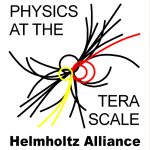 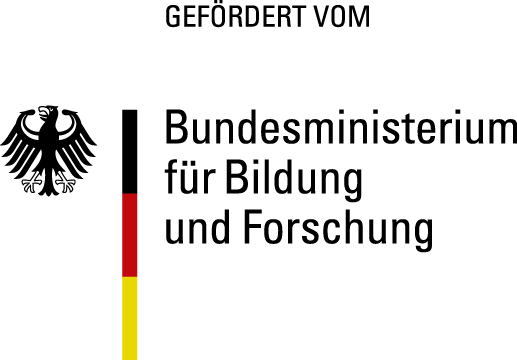 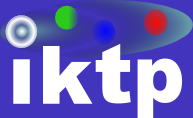 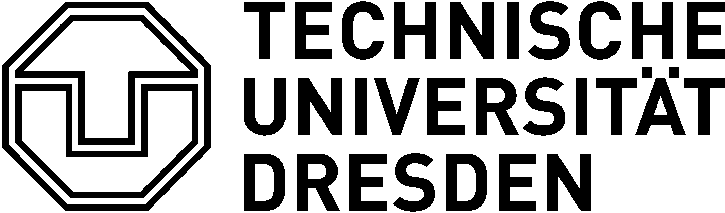 Predicting und Understanding SUSY with FITTINO
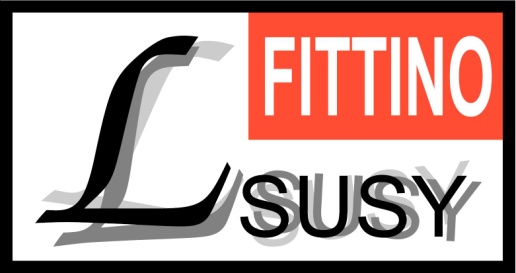 Xavier Prudent (TU-Dresden)
On behalf of the Fittino Collaboration
Advanced Topics in Statistics, 17-20 October 2010, Goettingen
1
Philip Bechtle, Klaus Desch, Xavier Prudent, Peter Wienemann, Mathias Uhlenbrock
Understanding the Standard Model and Beyond
Much work to test & understand the Standard Model:
 very precise measurements (LEP, B, D factories, ...)
 equally precise theoretical calculations (radiative corrections)
→ GF, as(MZ2), Daem(MZ2), mZ, mt, mH
If BSM physics is found: need similar efforts in fitting parameters of more extended theory
Among possible theories: Supersymmetry 
 additionnal symmetry boson<->fermion
 this symmetry must be broken 
 to cure SM deffects, mass scale must be ~1TeV 
 sensitivity region of LHC, ILC, consequences on measurements at ~GeV
2
Xavier Prudent – Advanced Topics on Statistics – Goettingen 19th Oct. 2010
Understanding the Standard Model and Beyond (2)
Minimal SUSY SM: 105 parameters

Given low-energy constraints 
	lepton flavor violation,
	CP violation, 
	mixing between generations,…
and assuming breaking scheme
	
	 Nb parameters can be reduced to ~5
Assumptions behind! not a general model !
Example: mSUGRA:
 tan b      (ratio of Higgs VEVs)
 A0                 (common trilinear coupling parameter)
 M1/2        (common gaugino mass parameter)
 M0          (common scalar mass parameter)
 sign(m)   (sign of Higgsino mass parameter)
3
Xavier Prudent – Advanced Topics on Statistics – Goettingen 19th Oct. 2010
Why Fitting the Lagrangian ?
Observables ≠ Parameters  you don‘t measure tanb
Observables: masses, asymmetries, rates, …
Parameters:   as, tan b, M1, At, ...
You need to constraint the Lagrangian parameters using observables
Why fitting?
Going from parameters  observables „straighforward“
Achieving highest precision is challenging 
Technically: running a theory code (~ few seconds)



Going from observables  parameters, no possible inversion !
step by step search for each parameter value
Complex statistics tools, years of CPU (i.e. CO2)
4
Xavier Prudent – Advanced Topics on Statistics – Goettingen 19th Oct. 2010
SUSY/BSM Fit Progams
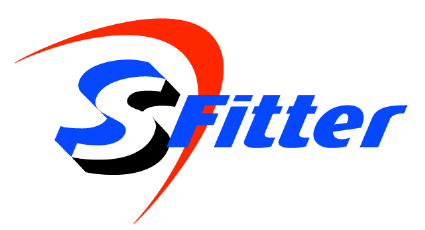 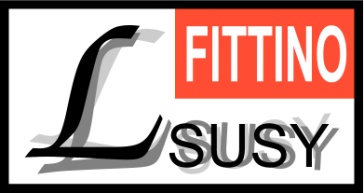 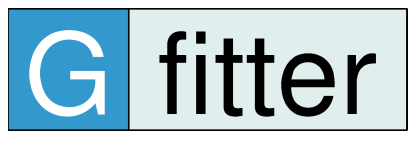 MASTERCODE
Fittino (P. Bechtle, K. Desch, P. Wienemann, et al.)  http://www-flc.desy.de/fittino
 SFitter (R. Lafaye, T. Plehn, D. Zerwas, et al.)
 Mastercode (O. Buchmüller, R. Cavanaugh, A. De Roeck, S. Heinemeyer, G. Isidori,   F. Ronga, G. Weiglein, et al.)
 (Gfitter) (H. Flächer, M. Goebel, J. Haller, A. Höcker, K. Mönig, J. Stelzer, et al.)   http://gfitter.desy.de
 Various other groups (e. g. B. Allanach et al.)
5
Xavier Prudent – Advanced Topics on Statistics – Goettingen 19th Oct. 2010
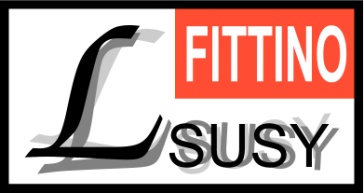 Fittino
C++ program for SUSY model testing and SUSY parameter analysis
Currently supported SUSY models:mSUGRA, GMSB, AMSB, MSSM24, NMSSM
Can handle many measurements from low energy experiments,LEP/SLC, Tevatron, cosmology, LHC and LC
Parameter analysis using full correlation information performed by either:- MINUIT- Simulated Annealing- Markov Chain Monte Carlo (MCMC)
Theory predictions from SPheno (W. Porod), Mastercode(O. Buchmüller et al.)
Limits from HiggsBounds (P. Bechtle et al.)
6
Xavier Prudent – Advanced Topics on Statistics – Goettingen 19th Oct. 2010
Fittino
Estimation of parameters with an iterative method
Experimentmeasurements
Omi ± DOmi
Compare χ2
Start values  rough estimates for parameters
Pi ± DPi
SUSY calculation package, calculate 
 - Observables (+loop corrections) Oci
 - Error matrix
New value for parameters Pi
Tricky part !
7
Xavier Prudent – Advanced Topics on Statistics – Goettingen 19th Oct. 2010
Fittino
Why tricky ?
First idea for estimation of parameter: grid
 Cut the parameter space in n cubes of same size (e.g. n=1000)
 Calculate the predicted observables at each point
1 parameter  n = 1000 points
2 parameters  n x n = 106 points
4 parameters  n4= 1012 points
We have to deal with ~10 – 20 parameters
Smarter methods:
	 - Markov chain
	 - Simulated annealing
For 4 parameters, minimum can be found with ~millions points
8
Simulated Annealing
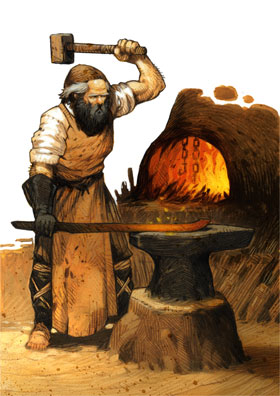 „Annealing“: diffusion of atoms in a solid material when heated

Thanks to thermal fluctuation:redistribution of atoms, destroys dislocations
progression towards equilibrium (i.e. minimal energy)
 Interest for metal: softer, easier to work
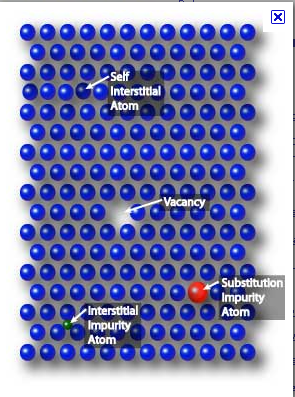 Simulated annealing:
The χ2 surface is treated as a potential
Define temperature t
Define Boltzmann distribution probability of a movement in the parameter space upward in the potential
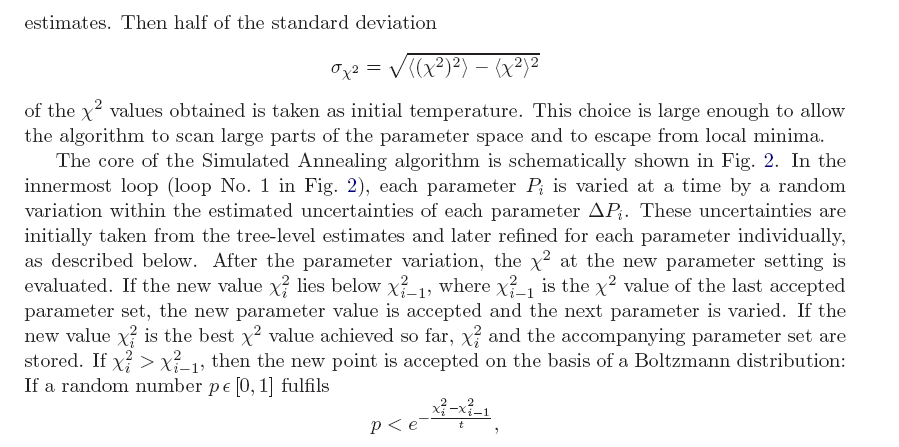 9
Xavier Prudent – Advanced Topics on Statistics – Goettingen 19th Oct. 2010
Simulated Annealing (2)
1  Pick a starting point
2  Pick a second point
3  Compare the 2 points
	if χ2(2) > χ2(1), accept point 2
	if χ2(2) < χ2(1), accept point 2 with proba
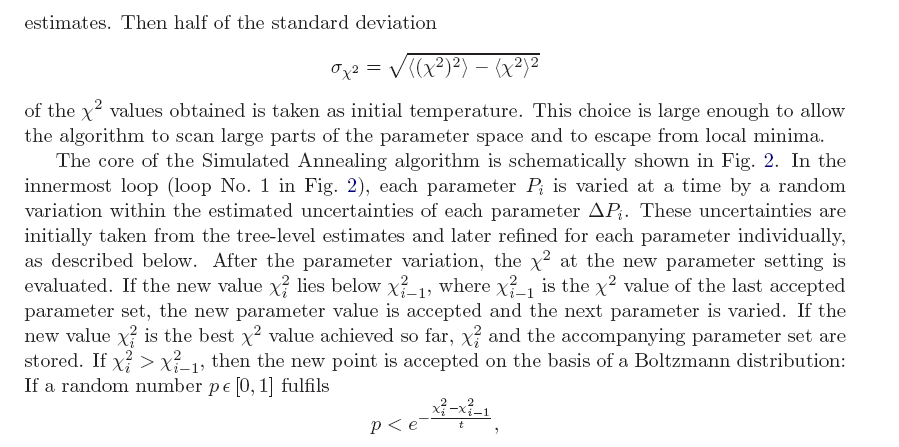 c2
4  Repeat n times, then choose the point with lower χ2
 5  Reduce the temperature
 6  Repeat operation starting from the new point
2
- Effective scanning of large space
(coarse at large t, fine at small t)
- Robust, reliable
- Capable of escaping local minima
- Less dependant of starting point

- Slow, CPU consuming
- High initial t necessary
1
2
Parameter
10
Xavier Prudent – Advanced Topics on Statistics – Goettingen 19th Oct. 2010
Simulated Annealing (3)
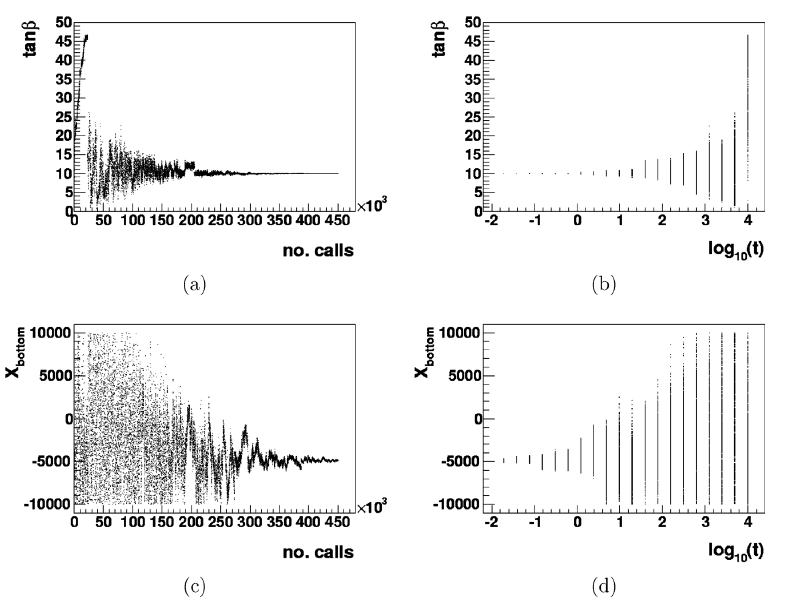 Large scanned area
Temperature lower around minimum
Fine scanning around minimum
temperature
Picked points
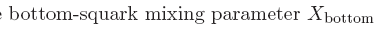 Temperature higher: because constraints weaker
temperature
Picked points
11
Xavier Prudent – Advanced Topics on Statistics – Goettingen 19th Oct. 2010
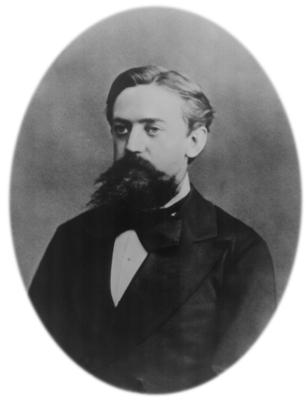 Markov Chains
1  Pick a starting point
2  Build a proposal distribution (Gaussian)
3  Pick a second point according to the proposal distribution
Andrei Markov
1856-1922
4  Compare the 2 points with
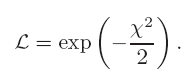 If L1/L2 > 1 : point 2 accepted (lower c2)
If L1/L2 < 1 : point 2 accepted with a probability of L
c2
2
c2[2]
1
c2[1]
2
c2[2]
Parameter
12
Xavier Prudent – Advanced Topics on Statistics – Goettingen 19th Oct. 2010
Markov Chains (2)
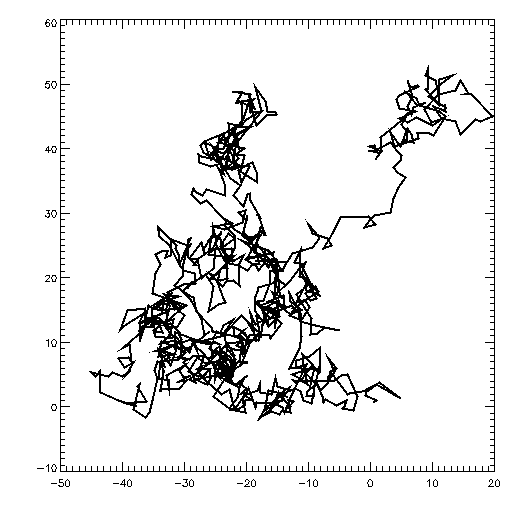 Brownian movement
This algorithm (Metropolis-Hasting) gives out a suite of numbers, each depending ONLY on the precedent 
 Markov chain
Higher density around minima
Possibility to accept points in a worse c2 region
Allows scan of the surface
c2
2
1
Secondary minimum
Absolute minimum
Xavier Prudent – Advanced Topics on Statistics – Goettingen 19th Oct. 2010
Markov Chains (3)
Behaviour of Markov chains for different starting values
Start value = 8
Start value = 11
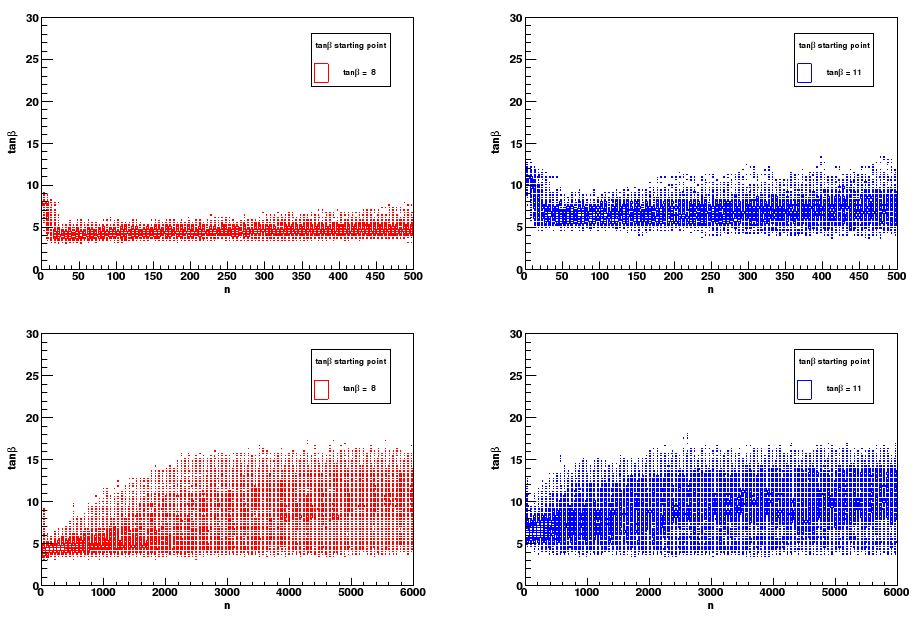 # steps
# steps
# steps
# steps
For unbiased results: - long enough chain
 		   - adapted proposal distributions („large“ width)
14
Fittino Results
15
Xavier Prudent – Advanced Topics on Statistics – Goettingen 19th Oct. 2010
Low Energy Measurements
Effects from SUSY maybe already available
Data from LEP, Tevatron, SLC, B/K physics, (g-2)m, astrophysics
Precision observables with high sensitivity to SUSY
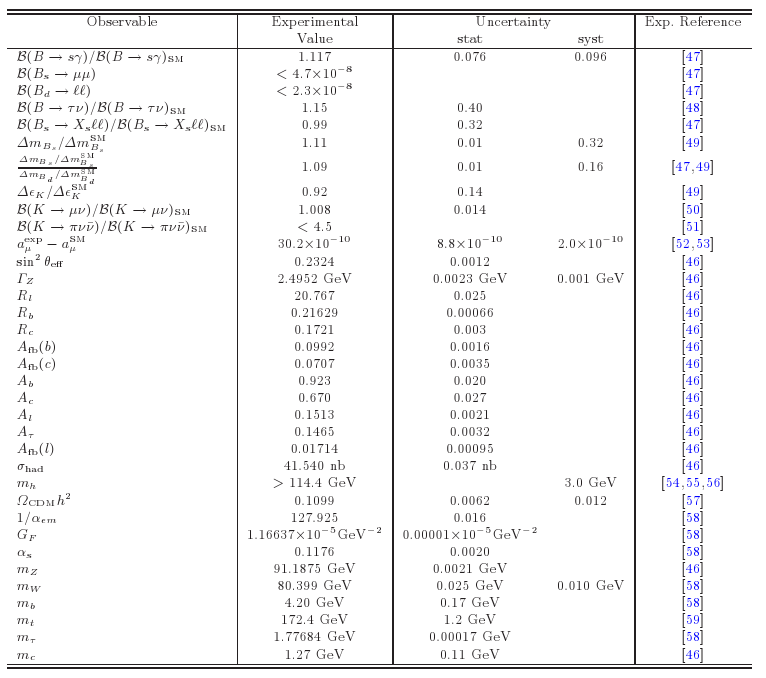 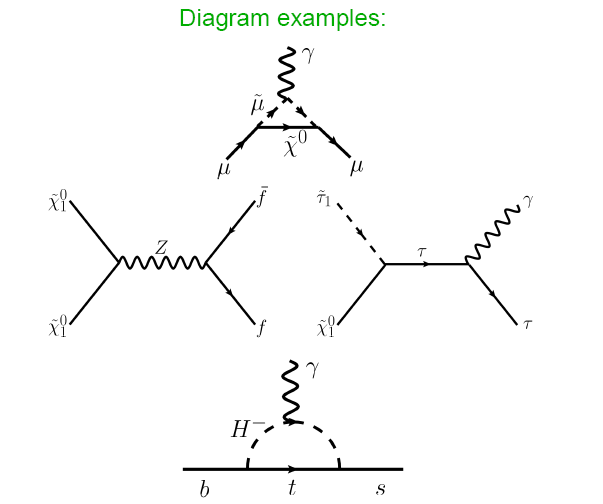 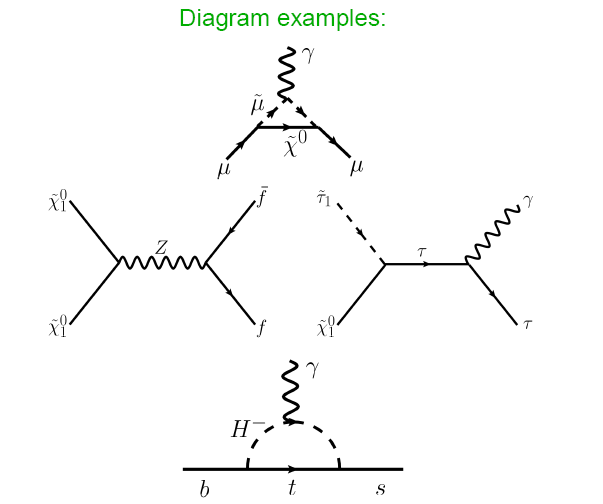 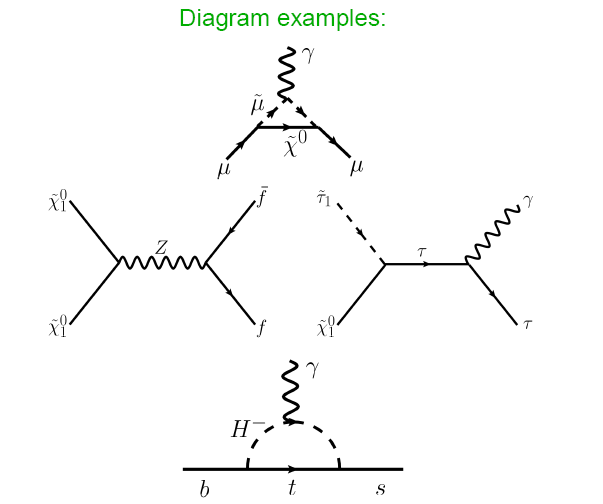 16
mSUGRA Parameters with Low-Energy Measurements
Fit of mSUGRA to the low energy measurements
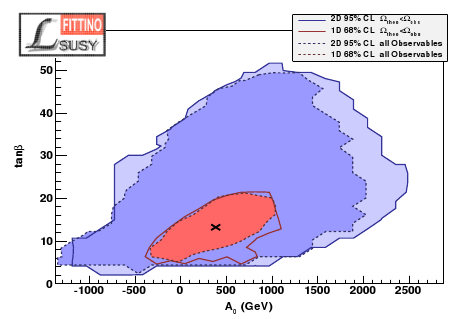 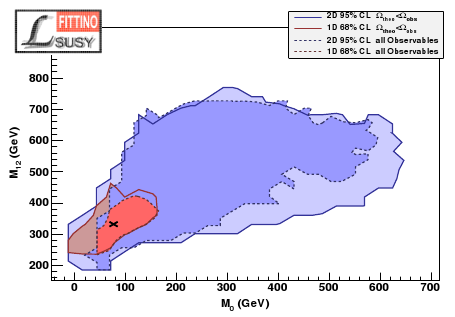 Low energy data favours light SUSY
17
Xavier Prudent – Advanced Topics on Statistics – Goettingen 19th Oct. 2010
Predicted Mass Spectra with Low-Energy Measurements
mSUGRA, sign(m)>0:
mSUGRA, sign(m)<0:
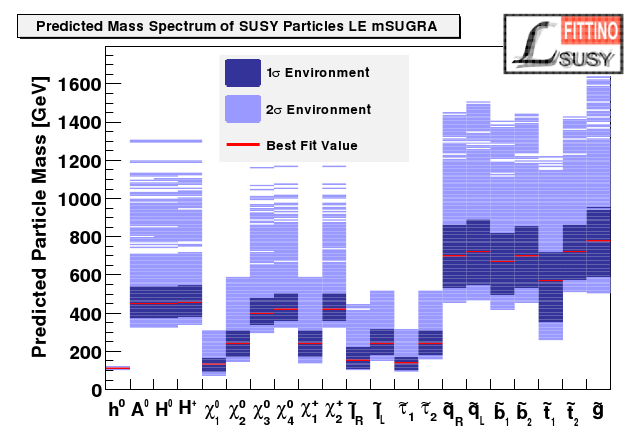 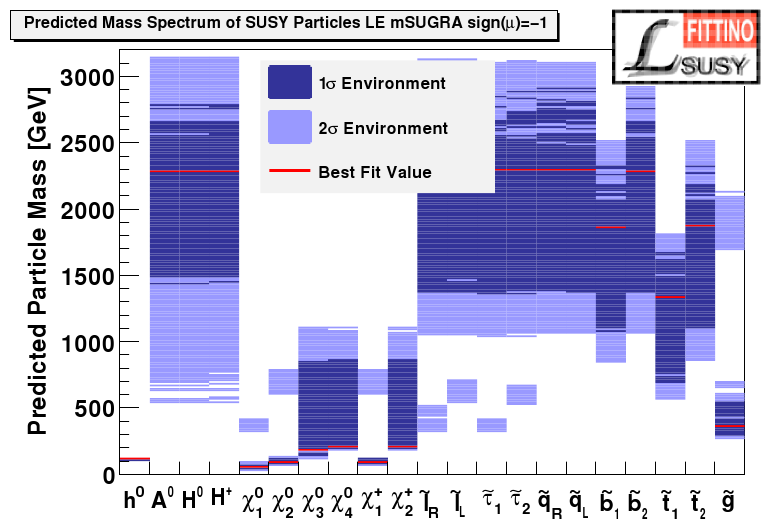 P-value: 54 %
P-value: 9 %
GMSB, sign(m)>0, N5 = 2:
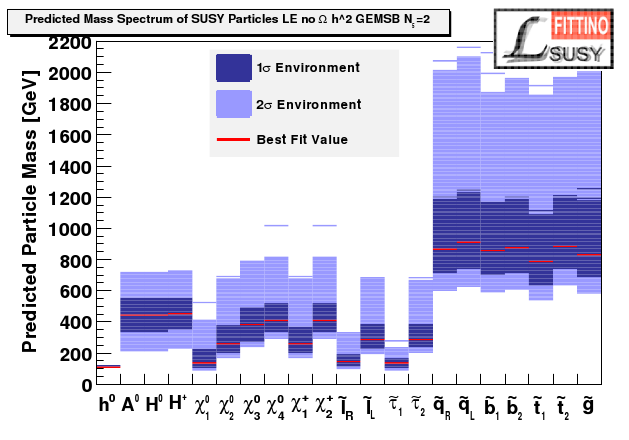 Tested different model hypotheses
Low energy data favours light SUSY
P-value: 57 %
18
mSUGRA Parameters with Low-Energy Measurements (2)
Study the impact of individual observables
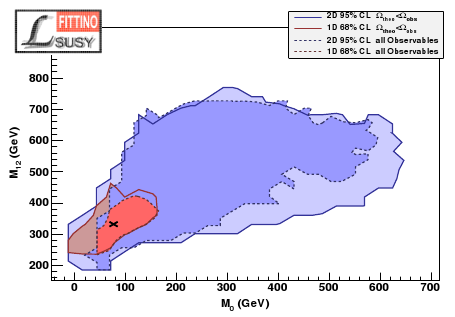 1D 68 % contours
Fits with all observables:
Fits without (g-2)m or/and Wh2:
2D 95 % contours
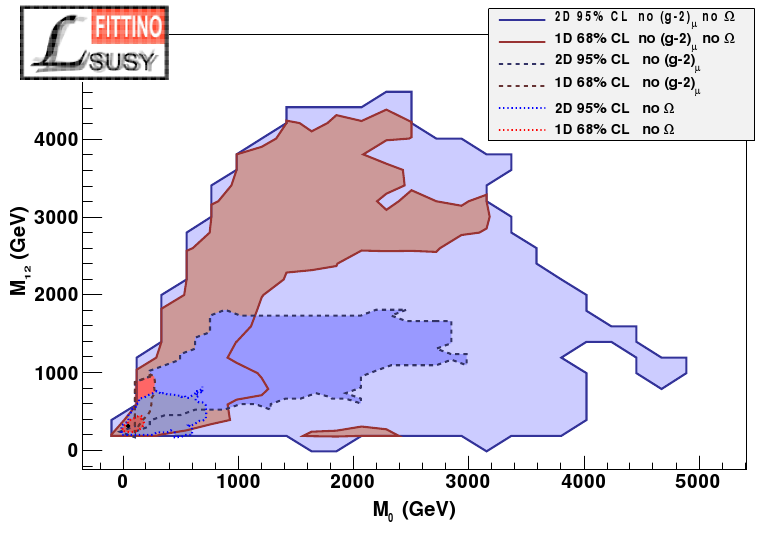 No g-2 and no W
Preferred region rather stable
(g-2) is the most constraining
No g-2
19
No W
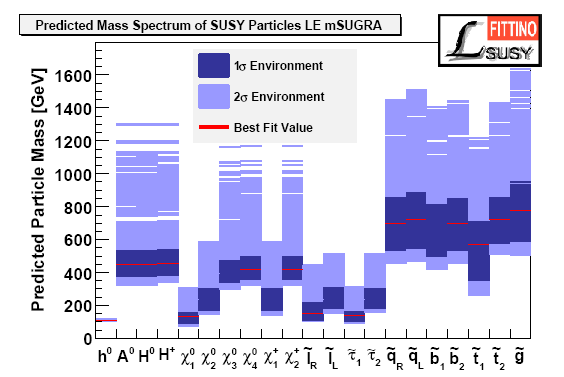 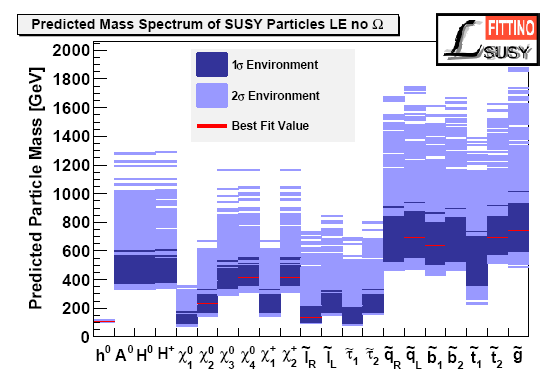 No W
All
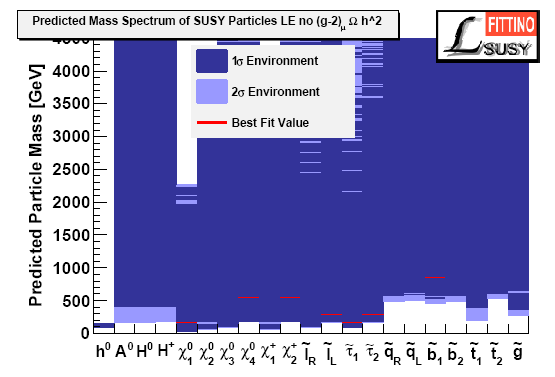 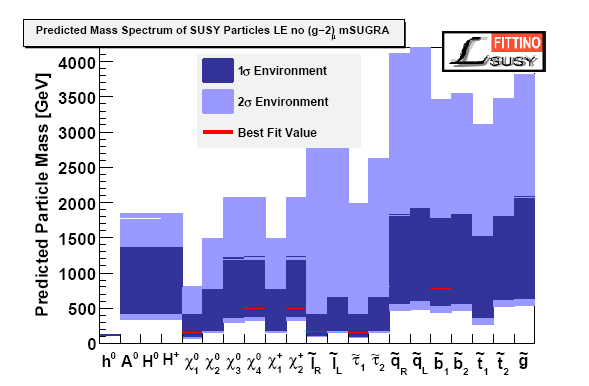 No g-2
No g-2
No W
20
Comparison with LHC Potential
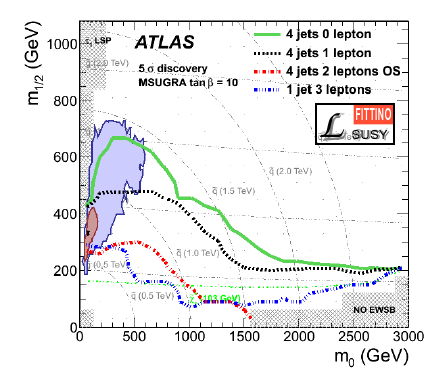 L = 1 fb-1
14TeV
Good prospects for early BSM hints at LHC
Boundaries for 5s discoveries
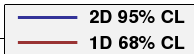 Bechtle, Desch, Uhlenbrock,Wienemann
21
Xavier Prudent – Advanced Topics on Statistics – Goettingen 19th Oct. 2010
Understanding SUSY with LHC
Mass reconstruction at LHC
If R-parity conservation no mass peak possible because of 2 escaping LSPs
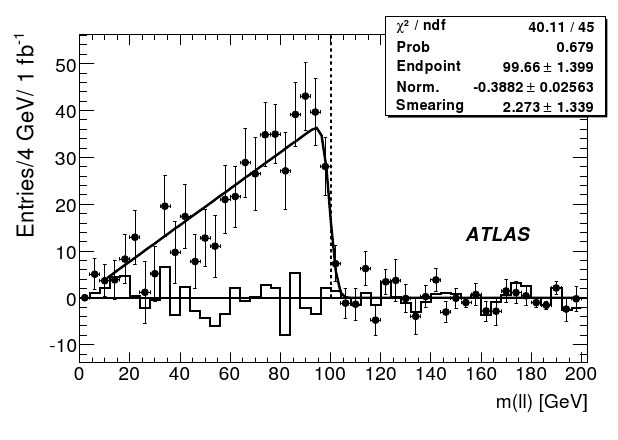 However, kinematic constraints lead to mass edges
q
l
q
l
p
~
~
~
c
0
~
g
q
~
l
2
c
0
Endpoint sensituve to SUSY masses
1
~
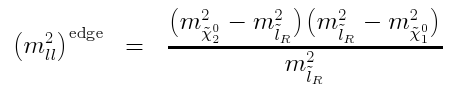 g
p
Similar formulae for other endpoints
22
Xavier Prudent – Advanced Topics on Statistics – Goettingen 19th Oct. 2010
Understanding SUSY with LHC (2)
Observables list:
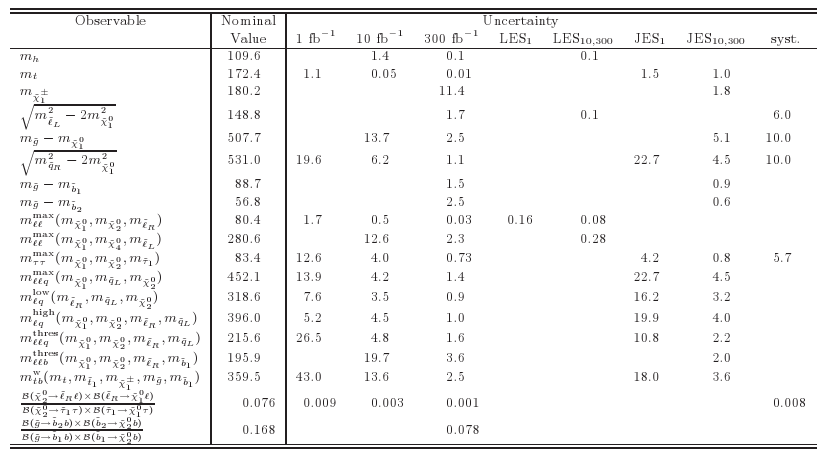 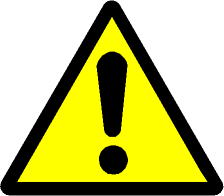 - No decay chain ambiguitis considered
 - Theoretical uncertainties mostly not considered
 - Mostly no information on LHC rates
23
Understanding SUSY with LHC (3)
mSUGRA parameters for sign(m) > 0

Likelihood maps with contours of
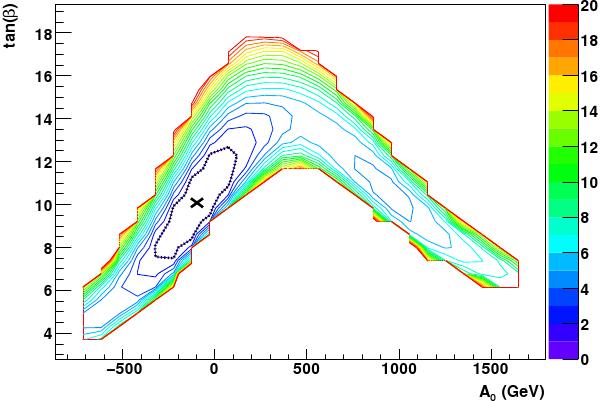 1 fb-1
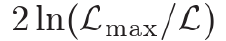 SPS1a: tanb = 10, A0 = -100 GeV
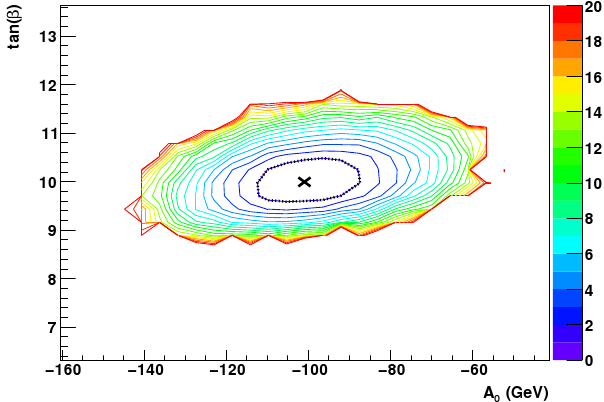 300 fb-1
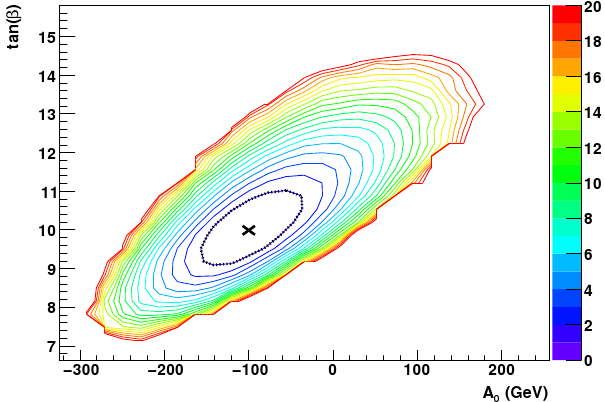 10 fb-1
24
Xavier Prudent – Advanced Topics on Statistics – Goettingen 19th Oct. 2010
Understanding SUSY with LHC (4)
mSUGRA parameters for sign(m) > 0
Significant impact of high integrated luminosity
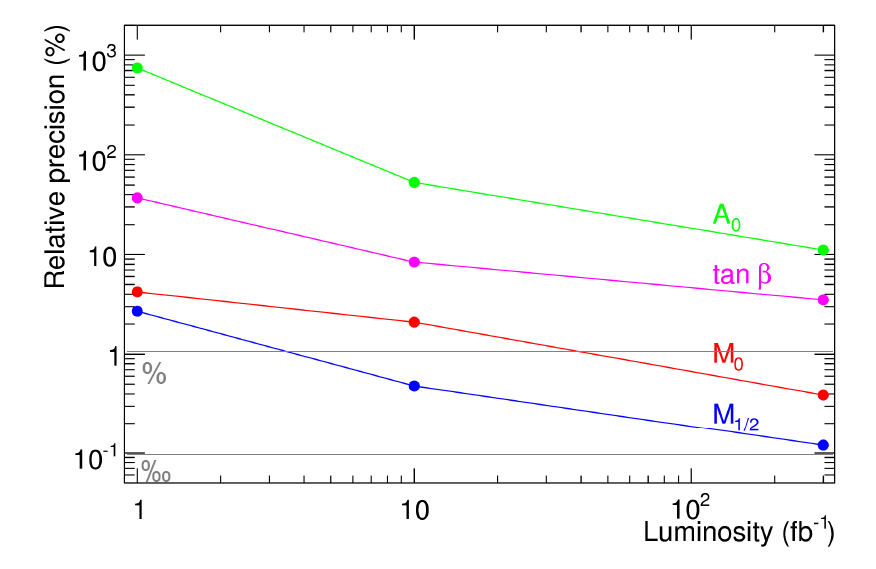 25
Xavier Prudent – Advanced Topics on Statistics – Goettingen 19th Oct. 2010
Understanding SUSY with LHC (5)
What about the sign of m (SUSY Higgs coupling) ?
Build toy datasets by smearing observables within uncertainties
Apply fit on these toy datasets

Compare the correlation of χ2 for the fits with sgn(m)><0
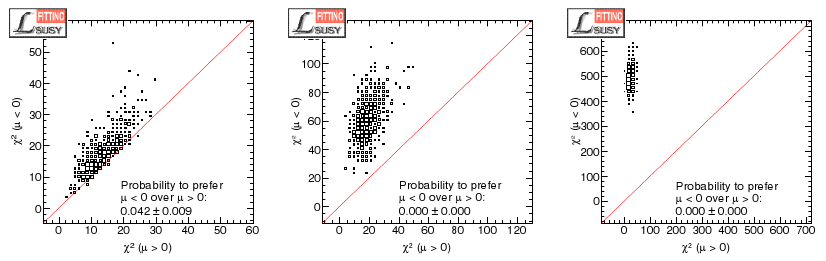 L = 1 fb-1
L = 10 fb-1
L = 300 fb-1
 Any discrete parameter can be treated this way
26
Xavier Prudent – Advanced Topics on Statistics – Goettingen 19th Oct. 2010
Understanding SUSY with LHC (6)
Impact of decay chain ambiguities
To 1 final state can correspond different possible decay chains

 Possibility of wrong assignement in the definition of the mass edge
q
l
l
~
~
~
0
c
q
~
l
c
0
Method: perform toy fits for all possibilities and choose best fit (smallest χ2)
L/R
2/3/4
L/R
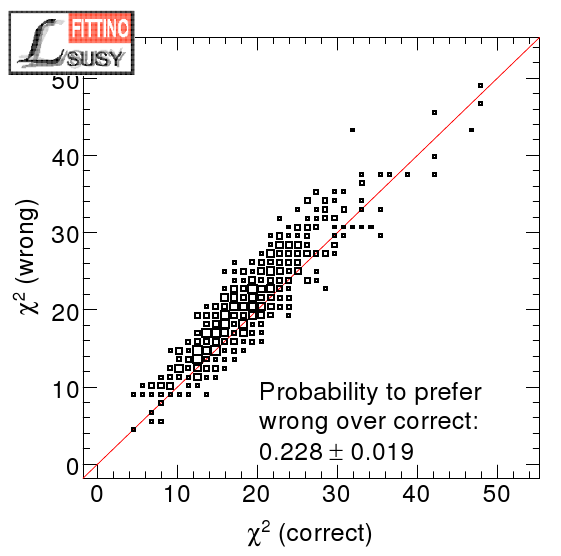 1
10 fb-1
Example:
Comparing the two possible interpretation
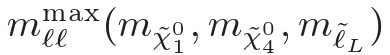 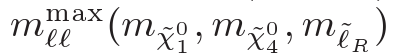 Some impact on reconstruction parameter, but effect small compared to uncertainty on parameter
27
Xavier Prudent – Advanced Topics on Statistics – Goettingen 19th Oct. 2010
Understanding SUSY with LHC and Low-Energy Meas.
What would be the contribution of low-energy measurements in LHC era ?
LE+LHC (1 fb-1):
LHC (1 fb-1):
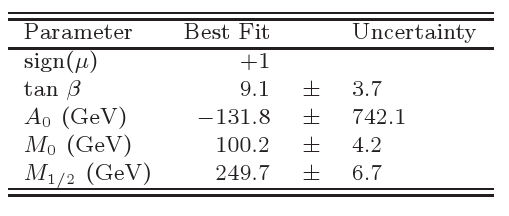 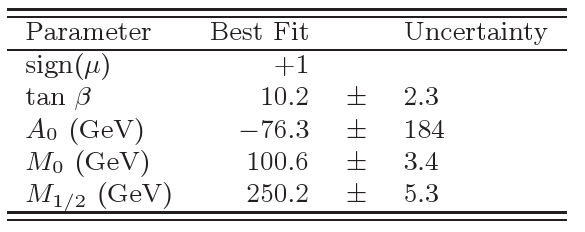 LE+LHC (300 fb-1):
LHC (300 fb-1):
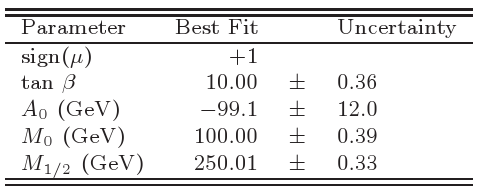 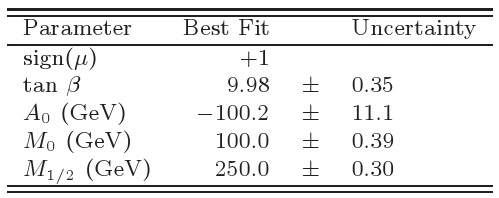 Low-energy data may still be important in first years of LHC
28
Xavier Prudent – Advanced Topics on Statistics – Goettingen 19th Oct. 2010
MSSM18
So far all analysis assumed mSUGRA was true 
	 strong assumption on SUSY breaking mechanism

Studies MUST be performed in more general SUSY models
Assumptions:
 no CP violation in SUSY sector (all phases = 0)
 no mixing between sfermion generations
 universality of same-type sfermion mass parameters in first two generations
MSSM18 (18 parameters)
29
Xavier Prudent – Advanced Topics on Statistics – Goettingen 19th Oct. 2010
MSSM18 (2)
Mass spectra using low-energy and LHC observables (300/fb)
Comparison with additionnal contribution by ILC measurements
MSSM18, LE+LHC300:
MSSM18, LE+LHC300+ILC:
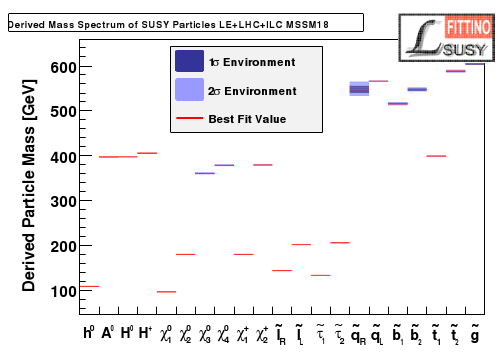 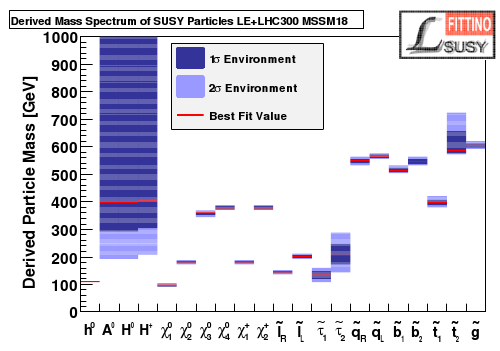 ILC reduces uncertainties by 1-2 orders of magnitude
Complementarity of ILC to LHC
30
Xavier Prudent – Advanced Topics on Statistics – Goettingen 19th Oct. 2010
Cold Dark Matter Density
The CDM density can be inferred from collider measurement 
 compatibility with astrophysics ? Nature of Dark Matter ?
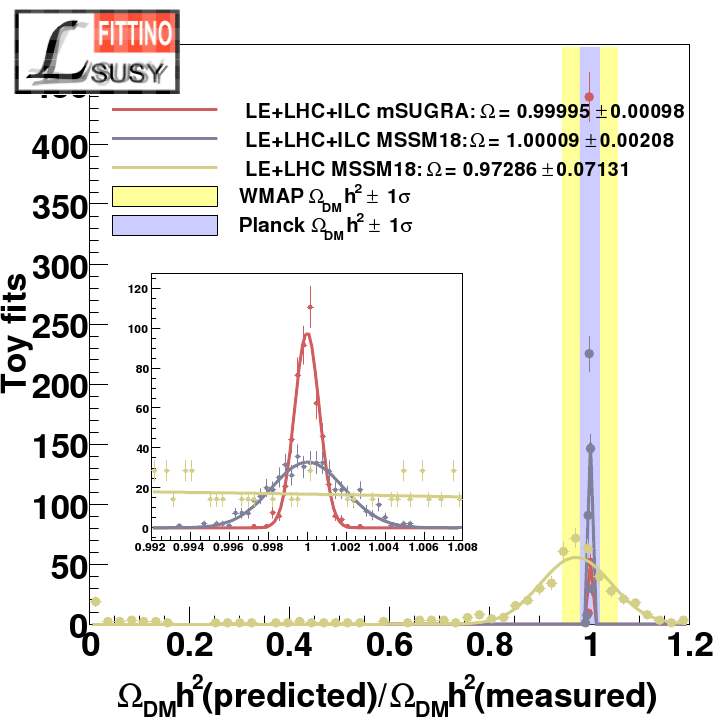 Distribution of ratio
Predicted/measured for the toy datasets


ILC necessary  to match collider precision with precision of direct measurement in MSSM18
31
Future for Fittino,
Next steps…
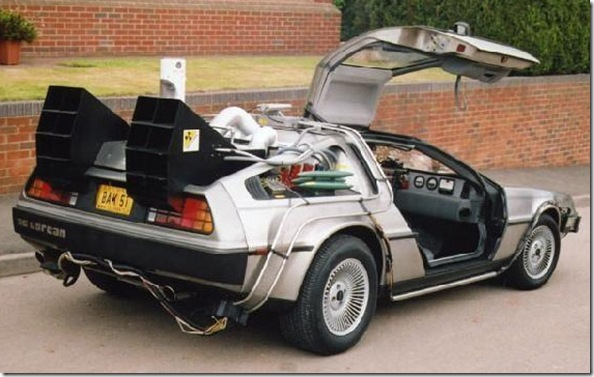 32
FUTURE in FITTINO: next steps
Kono
q
l
Consider all possible decay chain ambiguities 
in parameter analysis of LHC data
First steps started:
l
~
~
~
0
c
q
~
l
c
0
L/R
2/3/4
L/R
Perform separate fit for each option
1
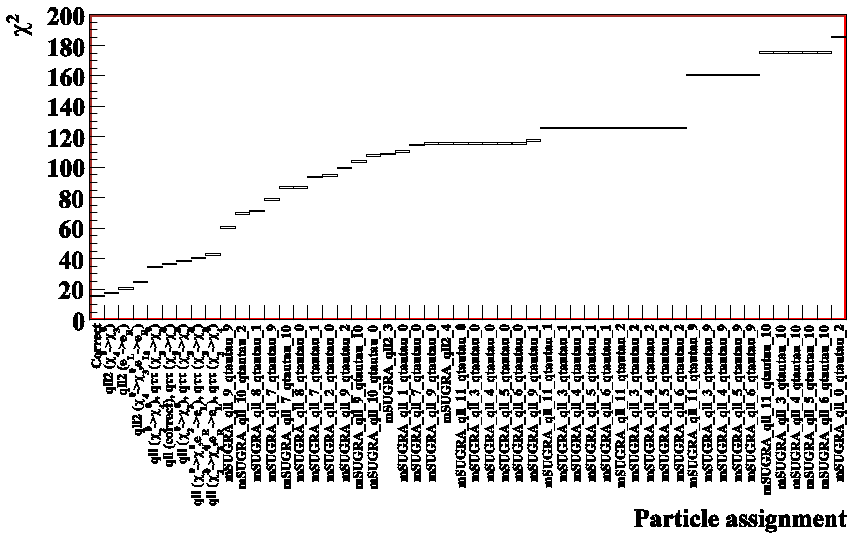 DESY
Correct assignment yields smallest c2
33
Xavier Prudent – Advanced Topics on Statistics – Goettingen 19th Oct. 2010
FUTURE in FITTINO: next steps (2)
Algorithm optimization for Markov chain
Prudent
Parameter analysis is CPU intensive
Optimised algorithm settings are crucial
Example: Optimised proposal density distribution for Markov chain
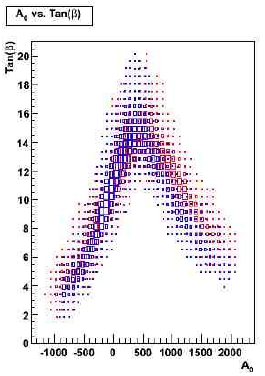 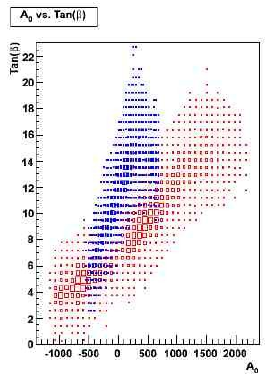 default proposal dist.
optimised proposal dist.
Dresden
Dresden
Short fixed chain lengthused forillustration
Start value 1
Start value 1
Start value 2
Start value 2
34
Xavier Prudent – Advanced Topics on Statistics – Goettingen 19th Oct. 2010
FUTURE in FITTINO: next steps (3)
Include the LHC production rates
Krämer, Lindert, O'Leary
Conventional calculation of production rates at LHC too slow.
Investigated way out:
 Prospino look-up table (only 2 parameters: squark and gluino mass)
 Calculation of BRs by SPheno/SDecay
 Parametrised detector response
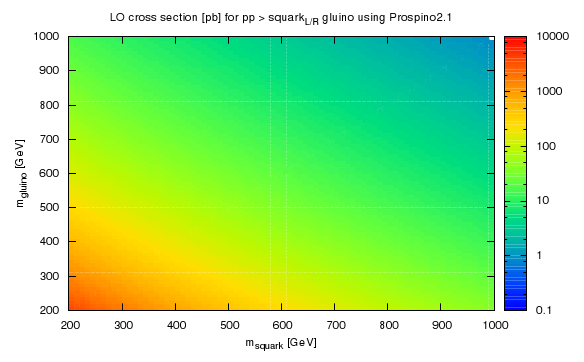 Aachen
35
Xavier Prudent – Advanced Topics on Statistics – Goettingen 19th Oct. 2010
FUTURE in FITTINO: next steps (4)
Inclusion of SUSY direct search limits from LEP and Tevatron (Mainz, Bonn)
Inclusion of indirect dark matter search results (Hamburg)
Systematic comparison of different RGE codes (Göttingen)
Inclusion of uncertainties/correlations of theory predictions (Würzburg, DESY, Heidelberg, …)
Calculator speed-ups (Würzburg)
Model discrimination studies (Dresden, DESY)
...
Lively activity
Much more planned

Powerful tool already developed, many new results coming soon

Joint efforts by experimentalists & theorists

Volunteers welcome
36
Xavier Prudent – Advanced Topics on Statistics – Goettingen 19th Oct. 2010